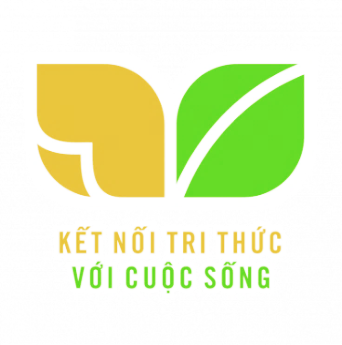 TIẾNG VIỆT 2
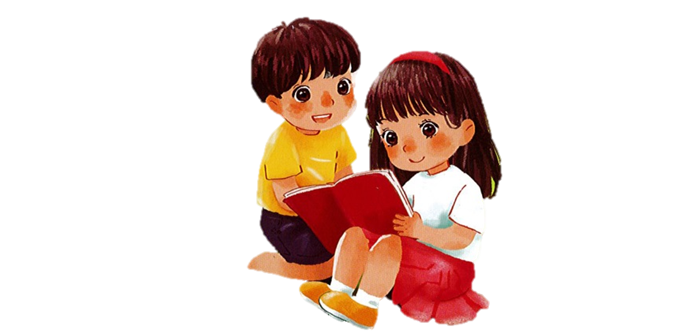 [Speaker Notes: Tác giả bộ ppt Toán + TV1: Phan Thị Linh – Đà Nẵng
Sđt lh: 0916.604.268
+ Zalo: 0916.604.268
+ Facebook cá nhân: https://www.facebook.com/nhilinh.phan/
+ Nhóm chia sẻ tài liệu: https://www.facebook.com/groups/443096903751589
Hãy liên hệ chính chủ sản phẩm để được hỗ trợ và đồng hành trong suốt năm học nhé!]
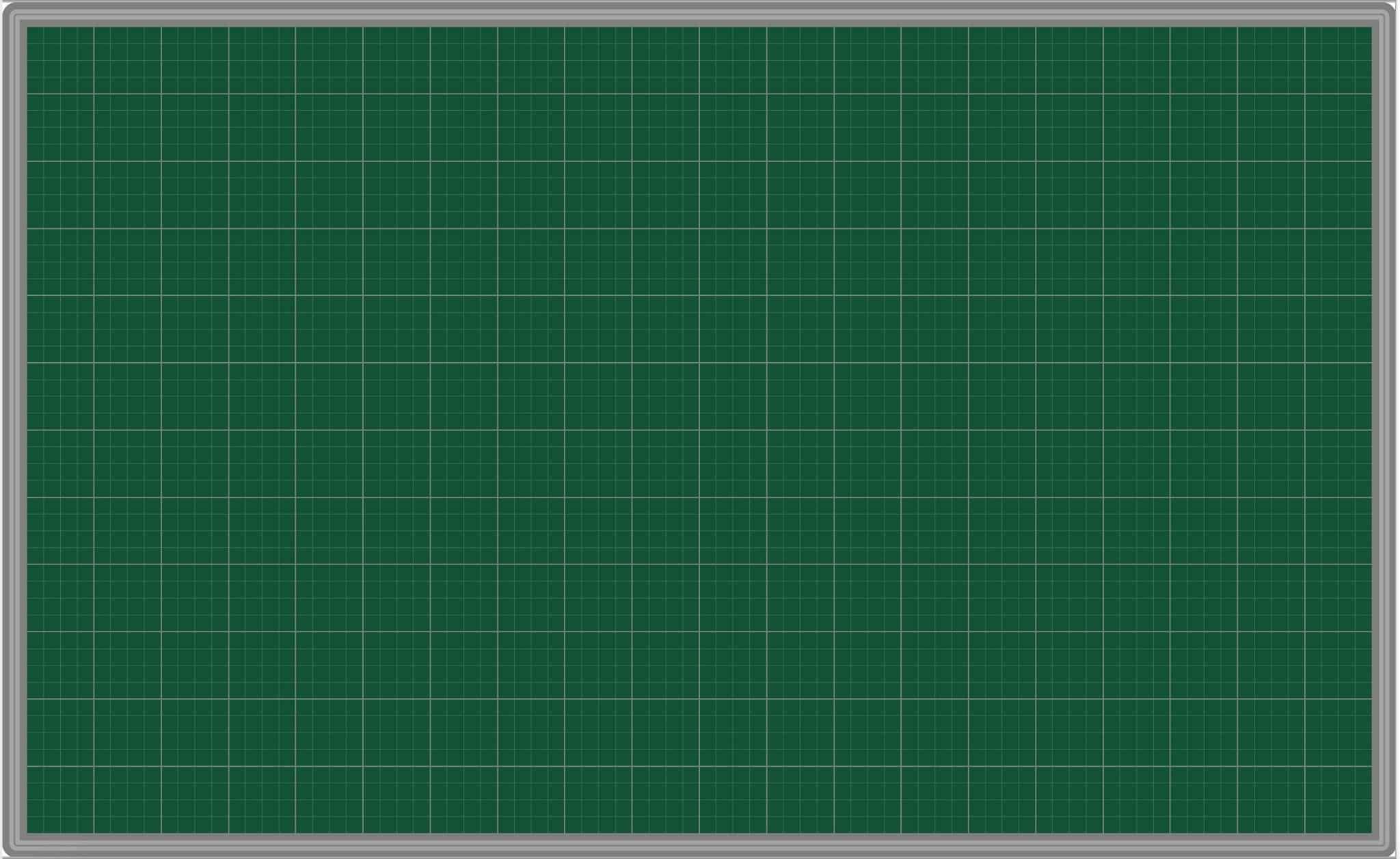 Thứ sáu ngày 8 – 4 - 2022
Tiếng Việt
Viết đoạn văn tả một đồ dùng trong gia đình.
Đọc mở rộng.
Bài 20: 
TỪ CHÚ BỒ CÂU 
ĐẾN IN-TƠ-NÉT
Trang 90
Kể tên các đồ vật được vẽ trong tranh và nêu công dụng của chúng.
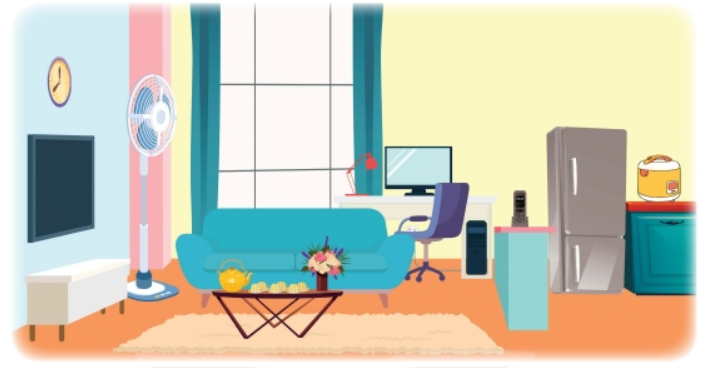 Đồng hồ
1
Nồi cơm điện
Quạt
Tủ lạnh
Máy tính
Ti vi
Ghế
Điện thoại
Bàn
[Speaker Notes: Phần này khá dễ nên HS có thể tự nói, người soạn k làm nội dung gợi ý]
Viết 4 – 5 câu tả một đồ dùng trong gia đình em.
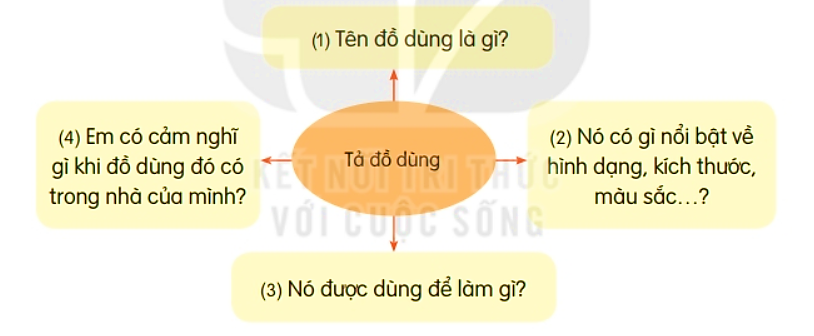 2
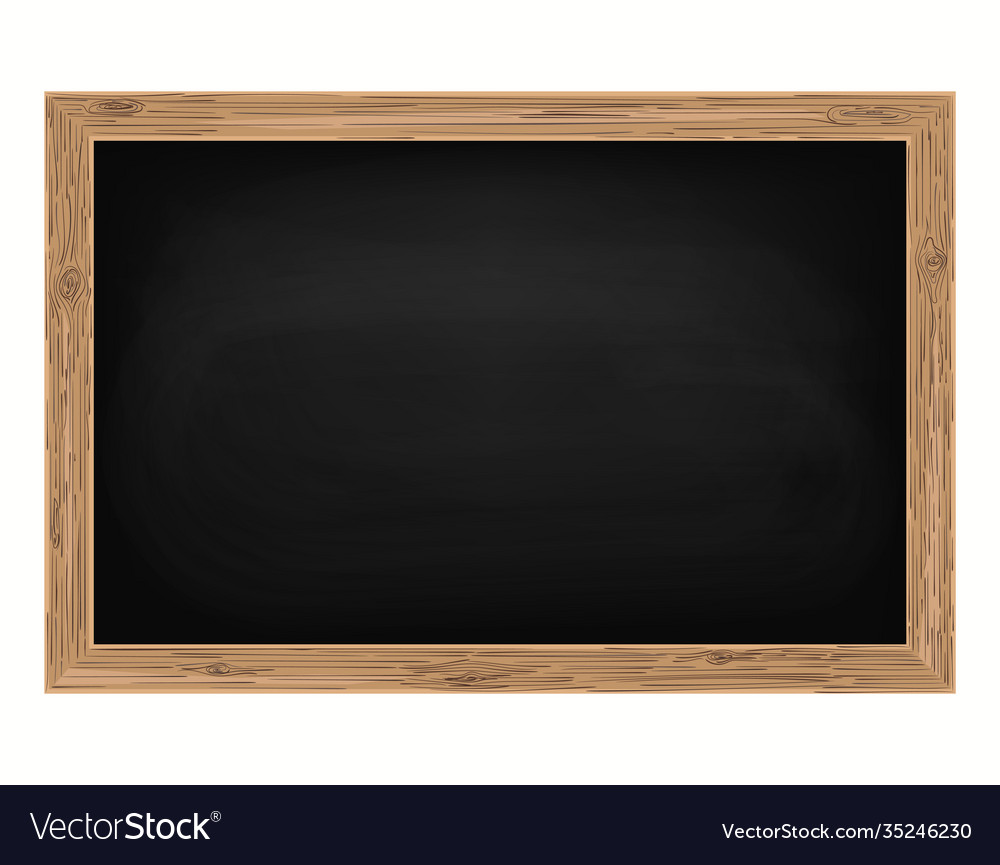 Thứ sáu wgày 8 Ǉháng 4 wăm 2022
TΗĞng VΗİΙ
Viết đoạn văn tả một đồ dùng trong gia đình.
2.					Bài làm
	Năm em λΰϐ vào lġ 1, νŰ dịε χϚζ Ζłn em δŪg đưϑ Ǉƞ ǇrưŊg jà ιải hǌ Ǉrực ǇuΐĞn cùng vƞ cô và các bạn. Cũng νŰ vậy jà bố Ε− jua εo em jŎ εΗĞc Łpad. Ipad có hìζ εữ ηật, cỡ bằng ǕίΐϜn vở ô li của em. Nó đưϑ bǌ ļ jàu xaζ và em cŜ dán Ǉrang Ǉrí Όłm χĹn wgoài wữa. Suō jŎ hǌ kì, nó ηư wgưƟ bạn κân κΗĞt cùng em hǌ Ǉập và giải Ǉrí. Nay em đã đưϑ đi hǌ ở ǇrưŊg. Hằng wgày em vẫn dàζ δỏang 30 ιút Α˘ hǌ Ǉập Λłn jáy và Κ΄m ιim κư giãn. Em κấy νίi và hạζ ιúc δi có εΗĞc Łpad χĹn cạζ em.
[Speaker Notes: Văn mẫu do người soạn tự viết ra, k tham khảo tl nào cả. Mn có thể dùng nếu thấy phù hợp, hoặc thay thế nhé!]
DẶN DÒ
[Speaker Notes: Tác giả ppt: Phan Linh
+ Zalo: 0916.604.268
+ Facebook cá nhân: https://www.facebook.com/nhilinh.phan/
+ Nhóm chia sẻ tài liệu: https://www.facebook.com/groups/443096903751589]
DẶN DÒ
Hoàn thành bài
Xem lại bài đã học
Chuẩn bị bài mới
[Speaker Notes: Tác giả bộ ppt Toán + TV1: Phan Thị Linh – Đà Nẵng
Sđt lh: 0916.604.268
+ Zalo: 0916.604.268
+ Facebook cá nhân: https://www.facebook.com/nhilinh.phan/
+ Nhóm chia sẻ tài liệu: https://www.facebook.com/groups/443096903751589
Hãy liên hệ chính chủ sản phẩm để được hỗ trợ và đồng hành trong suốt năm học nhé!]